RapidILL and OCLC Worldshare
Summer FIL Conference, 29 June 2022
Alison Dyer, University of East Anglia Library
This is a story of a service transformed by the combination of:

RapidILL + Worldshare automation features =

A faster, more efficient service with less barriers for users
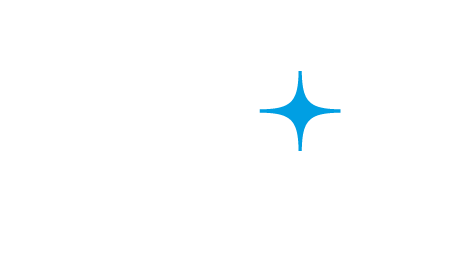 Background
Migration from Aleph to OCLC Worldshare – Summer 2019
Adoption of OCLC Tipasa at the end of 2019
Starting using RapidILL for supplying born-digital articles and chapters in April 2021

Why RapidILL?
There was concern that increased journal prices might lead to greater reliance on ILL to provide our researchers with what they need.
Faster service + staff time saved
Automation features in Tipasa enabled requests to be sent to RapidILL with no staff processing
Proven sender functionality enabled the article to go directly to the user and not via UEA Library staff

This saved a lot of staff time but was also good news for the users
Copies supplied 24/7 as libraries worldwide involved
Requests do not sit waiting for staff to process during office hours
Changes to how we administer ILL made possible with RapidILL
With RapidILL costs not being per item it meant we could manage the budgets differently.
The budget was no longer divided by department and limits on number of requests were removed
Faculty authorisation is no longer required for taught students 

This lead to
Faster service as getting authorisation delayed requests
Removed a barrier for students using the service
Saved a LOT of staff time both on a daily basis in dealing with authorisation and monthly with expenditure reporting
What next for us?
It would be good to have book chapter requests automated in the same way as for journal articles

We need to start investigating the use of automaton features and proven sender functionality in Tipasa when sending requests to other lenders
How might RapidILL or similar services bring ILL communities together
Benefits of reciprocal borrowing and lending rather than charging per item
Faster Service
Simpler, more efficient administration
Removal of barriers to users

RapidILL has already achieved a lot to bring ILL communities together and, hopefully, we can build on that in the future.
Any questions?
Any questions for Carl or Alison?